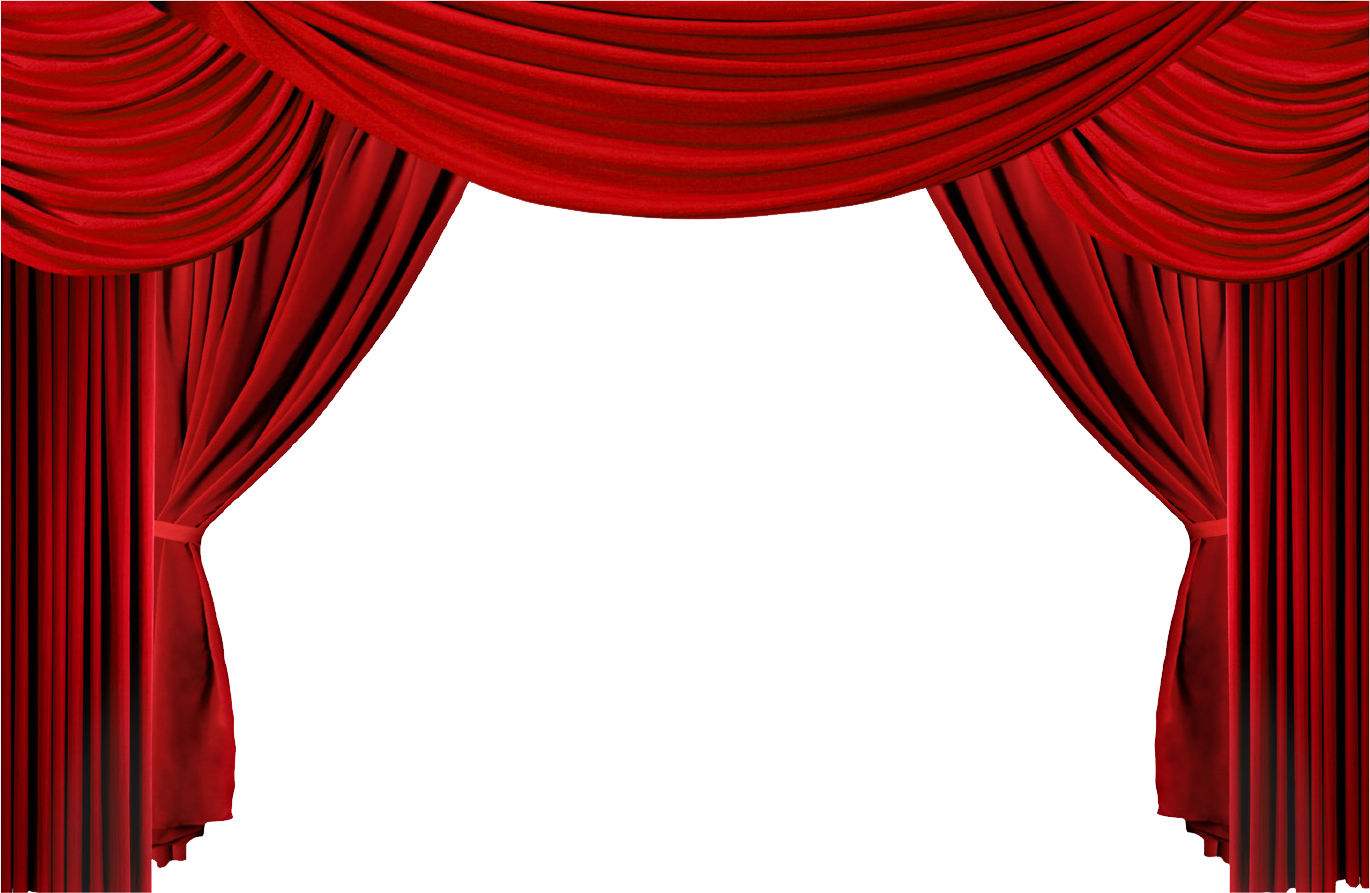 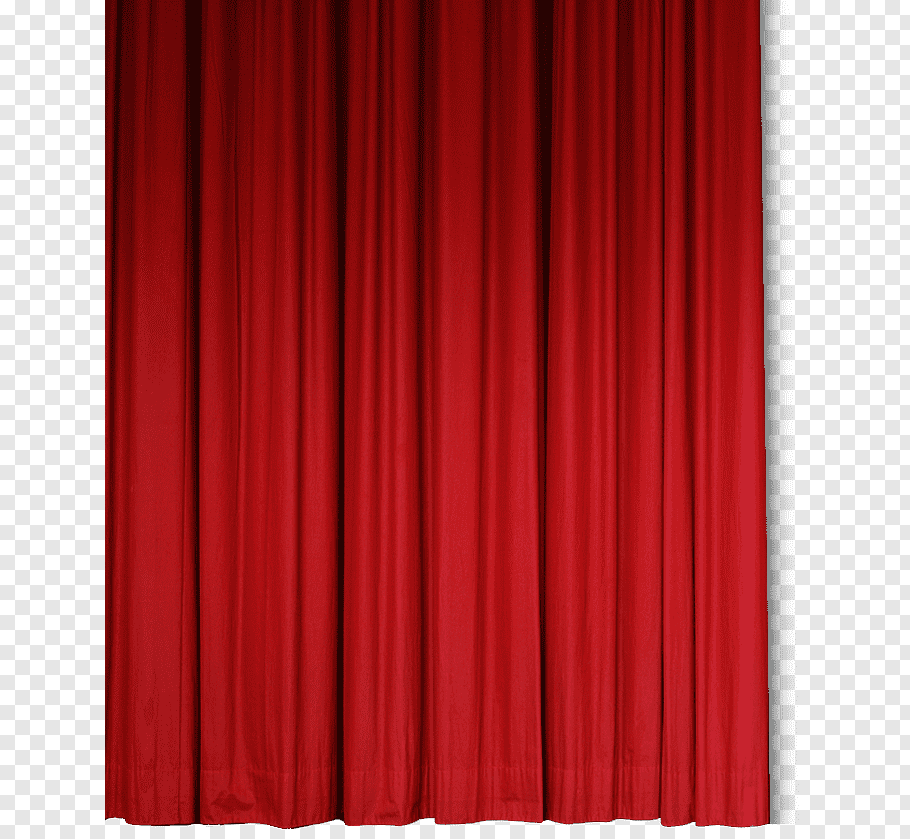 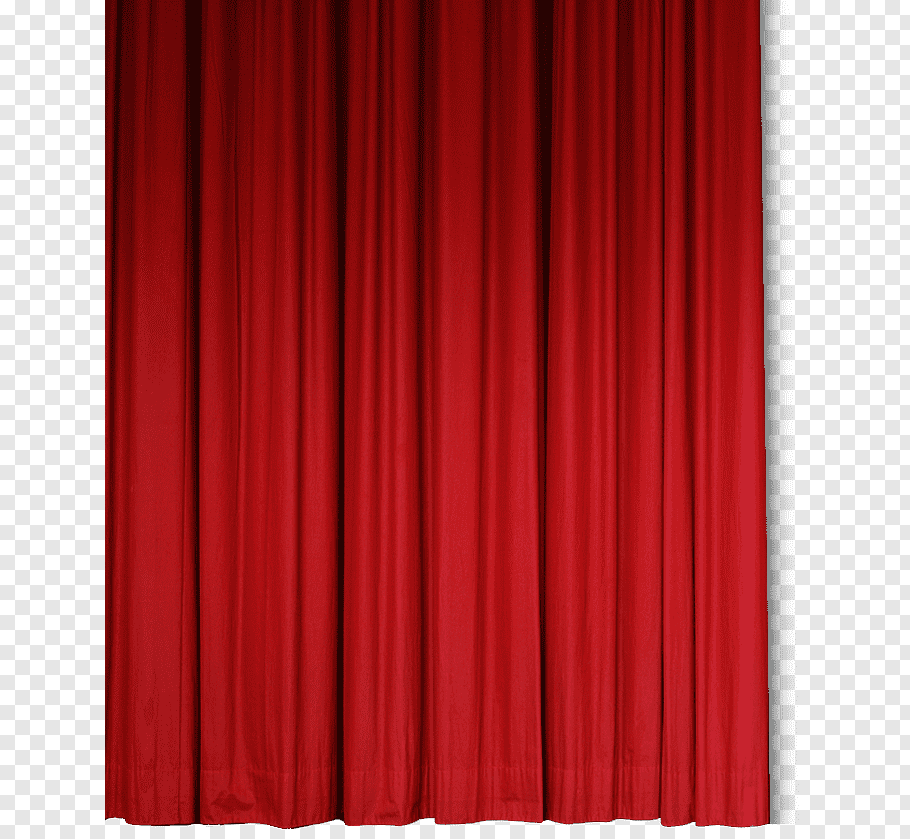 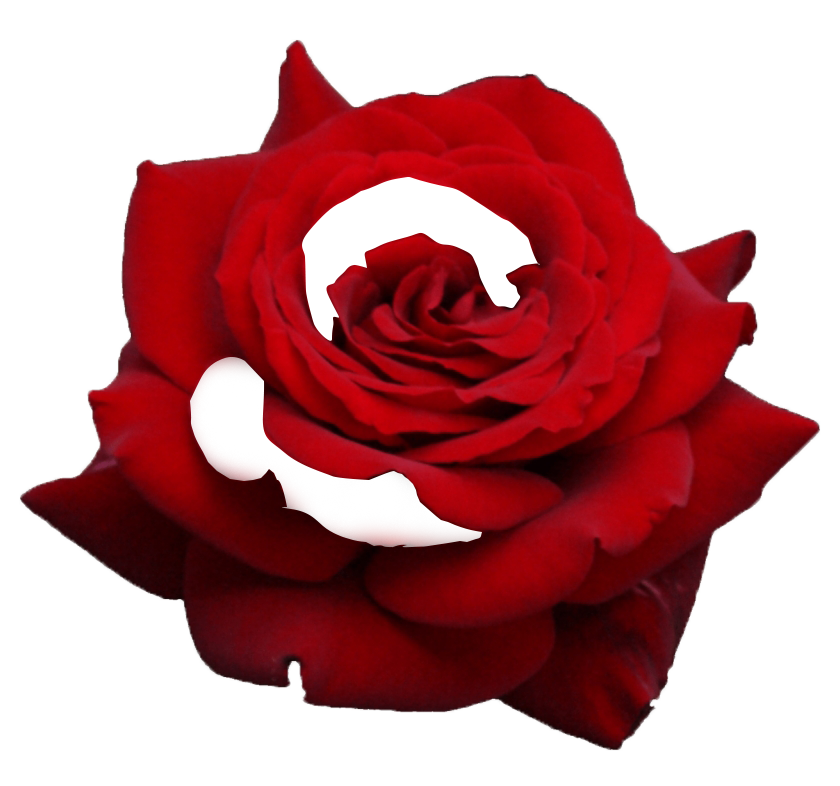 WELCOME TO MY CLASS
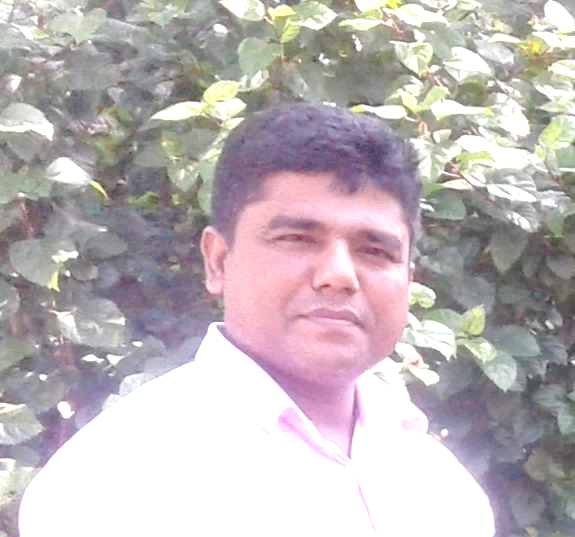 Introduction
Md. Abdur Razzaque 
Assistant Teacher of English
Rajnagar D.S. Fajil Madrasah
Class:  Eight,Nine & Ten
Sub: English Grammar and Composition
[Speaker Notes: Introduction of teacher & class.]
Look at the picture and the sentences
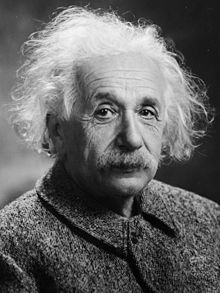 He was a great scientist.
Wasn’t he a great scientist?
What is our today’s topic
Transformation of sentence,part-2 (Assertive to Interrogative)
Learning outcome
At the end of the lesson,we will be able to………
Define assertive and interrogative sentences
Identify assertive and interrogative sentences
Transform assertive sentence into interrogative sentence
What is assertive and interrogative sentences?
How to transform  Assertive sentence into Interrogative without changing meaning?
(Rule-1), If in the sentence is in the affirmative and auxiliary verb you have to change it into negative interrogative. If it is in negative then you have to change it into bare interrogative.
Structure:Affirmative→ Auxiliary+n’t+sub+ext+?
Negative→ Auxiliary+sub+ext+?
Ex: He was very gentle.
Neg: Wasn’t he very gentle?
Aff: He is not a good person.
Neg; Is he a good person?
Rule-2: No auxiliary verb in sentence……
Stucture: Don’t, doesn’t, didn’t+subject+ext? / Do, does,did+ Sub+ext ?
Ex: He likes music.
Int: Doesn’t he like music?
He liked music.
Int: Didn’t he like music?
We did not play football yesterday.
Int: Did we play football yesterday?
Rule-3: Never→Replaced by →ever.
Ass: I never drink tea.
Int: Do I ever drink tea?
Rule-4: Everybody/everyone/All→Replaced by→who+don’t/ doesn’t/ didn’t+ext+?
Ex: Everybody wants to be happy.
Int: Who doesn’t want to be happy?
Rule-5: Nobody/ no one/ None→Replaced by→who.
Ex: Nobody believes a liar.
Int: Who believes a liar?
Ex: None can deny destiny.
Int: Who can deny destiny?
Rule-6: There is no→Replaced by→Is there any/Who(person)/ what(thing).
Ex: There is no man happier than Jamil.
Int: Who is happier than Jamil?
Practices
Transform the following sentence into Interrogative:
Int: Isn’t he a great scholar?
Int: Was he a fool?
Int: Did I ever go there?
Int: Who doesn’t love a patriot?
Who trust a liar?
1.He is a great scholar.
2.He was not a fool.
3.I never went there
4. Everybody loves a patriot.
5.Nobody trust a liar.
THANKS TO ALL